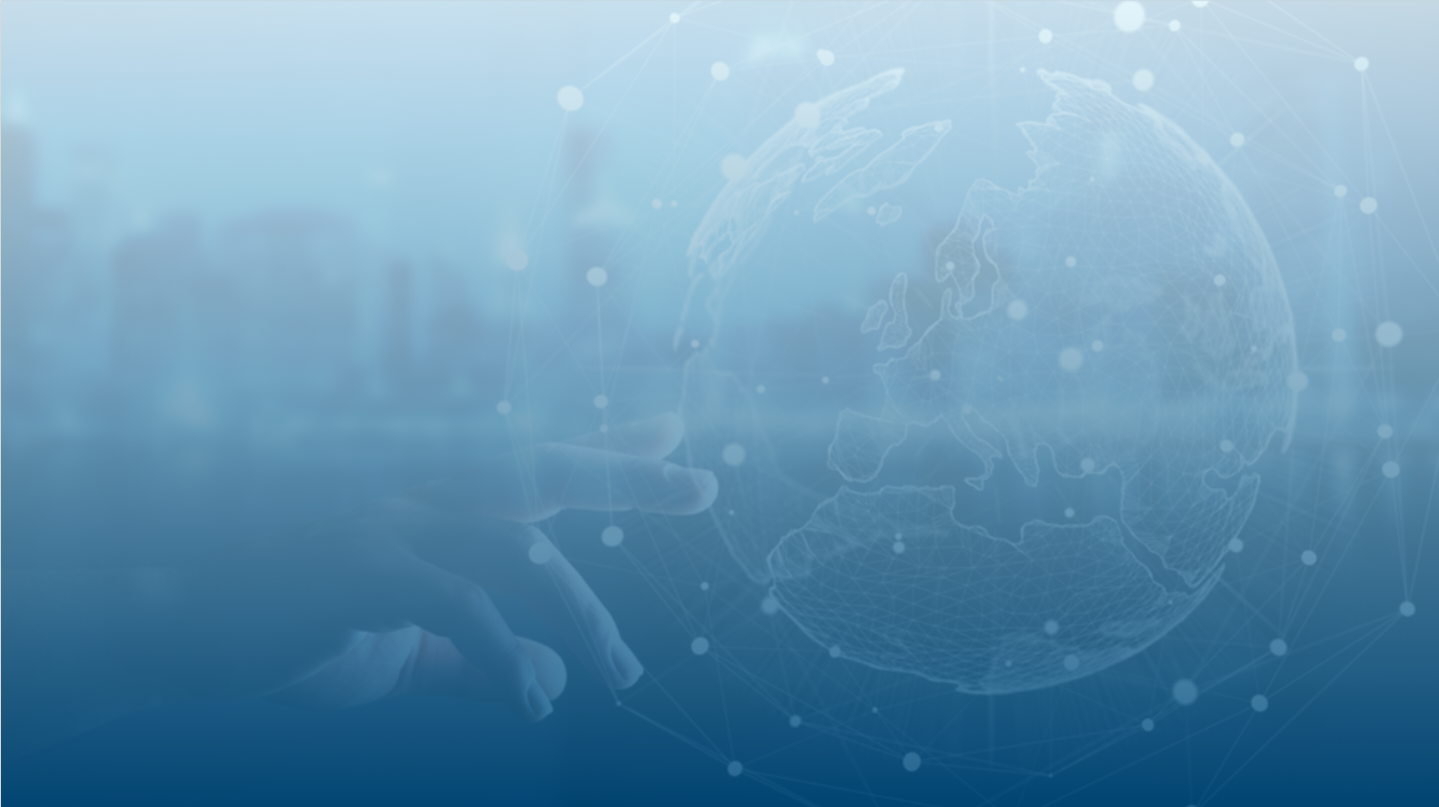 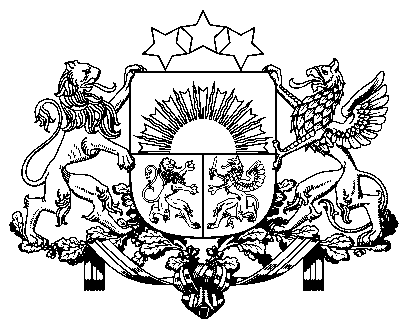 Inovācijas
ekosistēma
Valsts sekretāra vietnieks
Raimonds Aleksejenko
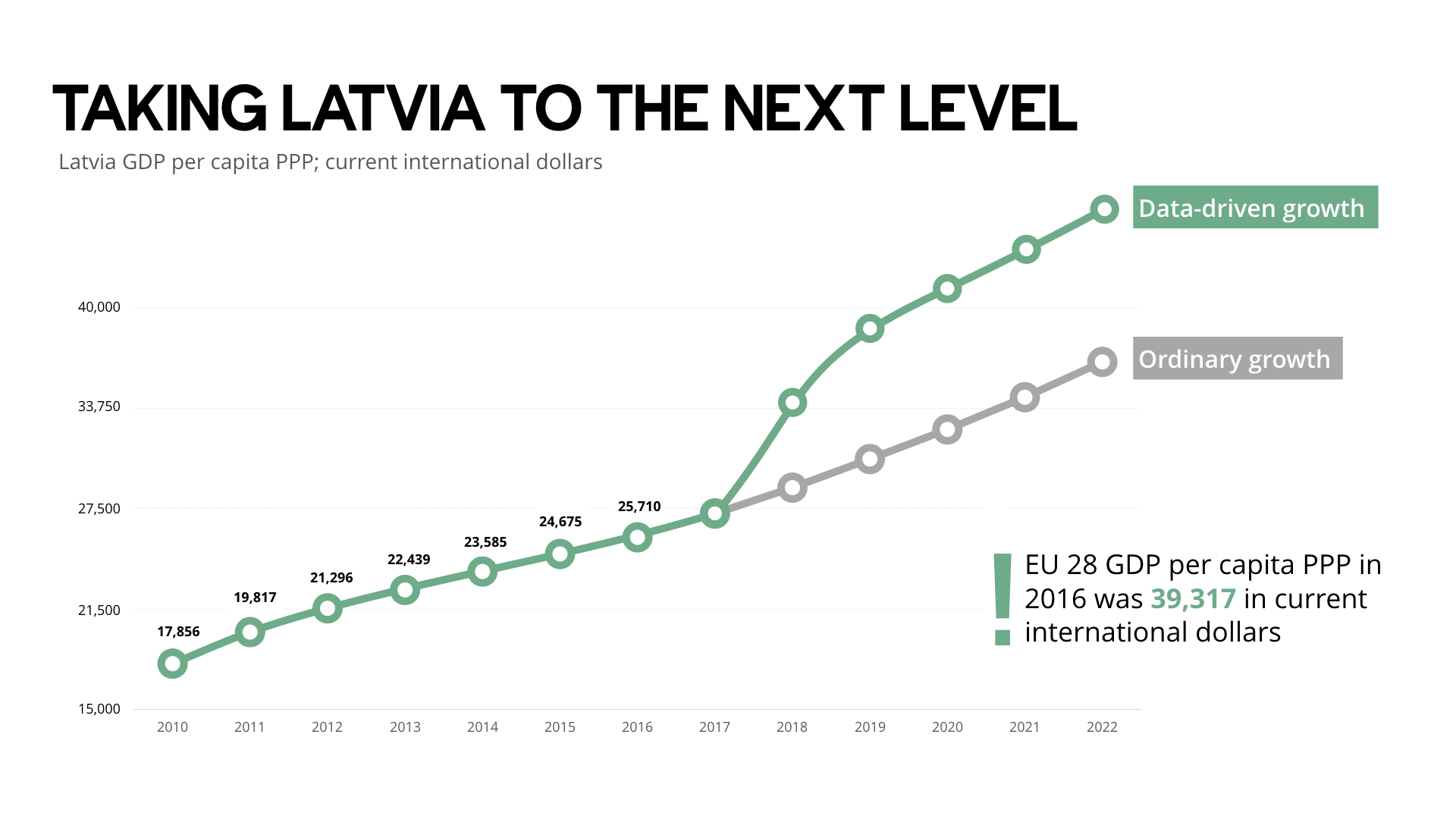 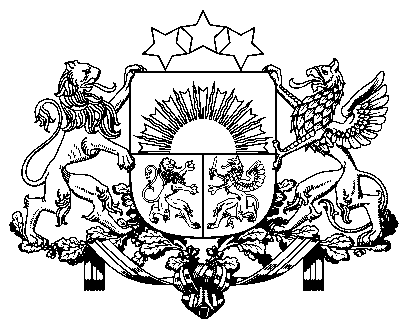 29,490
3rd fastest growing ECONOMY in EU
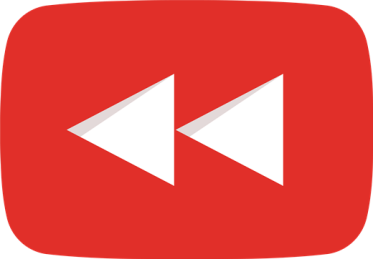 [Speaker Notes: Uz 2018 oktobri 29,490 (IMF avots)
Pēc Eurostat datiem 3rd fastest growing country
We estimated growth around 22% what is pretty unreal, but we still have much higher growth as ordinary presumed. 
This is a result of changing the mindeset. By Scandinavian researchers are saying that changing the mindset of one organisation could take up to 5 years. We are trying to change the mindset of the nation, so our progress could be compared with speed of light 
What I am talking about? Cooporation]
Politikas ietvars: Nacionālās industriālās politikas sasaiste ar NAP
[Speaker Notes: http://www.liaa.gov.lv/en/news/lus-innovation-center-and-microsoft-celebrates-one-year-anniversary]
Politikas ietvars: NIP konceptuālais ietvars
VĪZIJA: 
LABKLĀJĪBAS PIEAUGUMS

STRATĒĢIJA: 
EKSPORTA/PRODUKTIVITĀTES KĀPINĀŠANA
Makroekonomikas analīze
Ekosistēmas A izzināšanas, izveides un analīzes process
Rīcības plāns
Ekosistēmas B izzināšanas, izveides un analīzes process
Rīcības plāns
Ekosistēmas C izzināšanas, izveides un analīzes process
Rīcības plāns
Ekosistēmas … izzināšanas, izveides un analīzes process
Rīcības plāns
Ekosistēmas Z izzināšanas, izveides un analīzes process
Rīcības plāns
Mikroekonomikas/ ekosistēmu analīze
Cilvēkresursu attīstība
Eksporta potenciāla attīstība
P&A 
attīstība
Ražošanas faktoru attīstība
Politikas īstenošana: Koncepts
JAUN-UZŅĒMUMI
Kopējas pētniecības platformas
Inovāciju centri
Biznesa inkubatori
Kontraktēta P&A
Pārdošana
ĀTI palielināšanās
Jaunas un inovatīvas idejas
VALDĪBA
STARPTAUTISKI
UZŅĒMUMI
AKADĒMIJA
Publiskā sektora finansējums un atbalsts
Valstiskas stratēģijas
Veikla politikas veidošana
Lokāli pieejamas kompetences
Pieredze, zināšanas, zīmols
- Starpnozaru sadarbība
- Valdības atbalsts caur politikas veidošanu
PAŠMĀJU
LĪDERI
- Galvenie spēlētāji
Pieredze dinamiskā vidē ar augstu potenciāla
- Netiešs starpnozaru sadarbības rezultāts
Avots: LR Ekonomikas ministrija
Papildus pakalpojumi
Augsto tehnoloģiju produktu eksports
Vietējo talantu attīstība
Iekšējas izglītības programmas
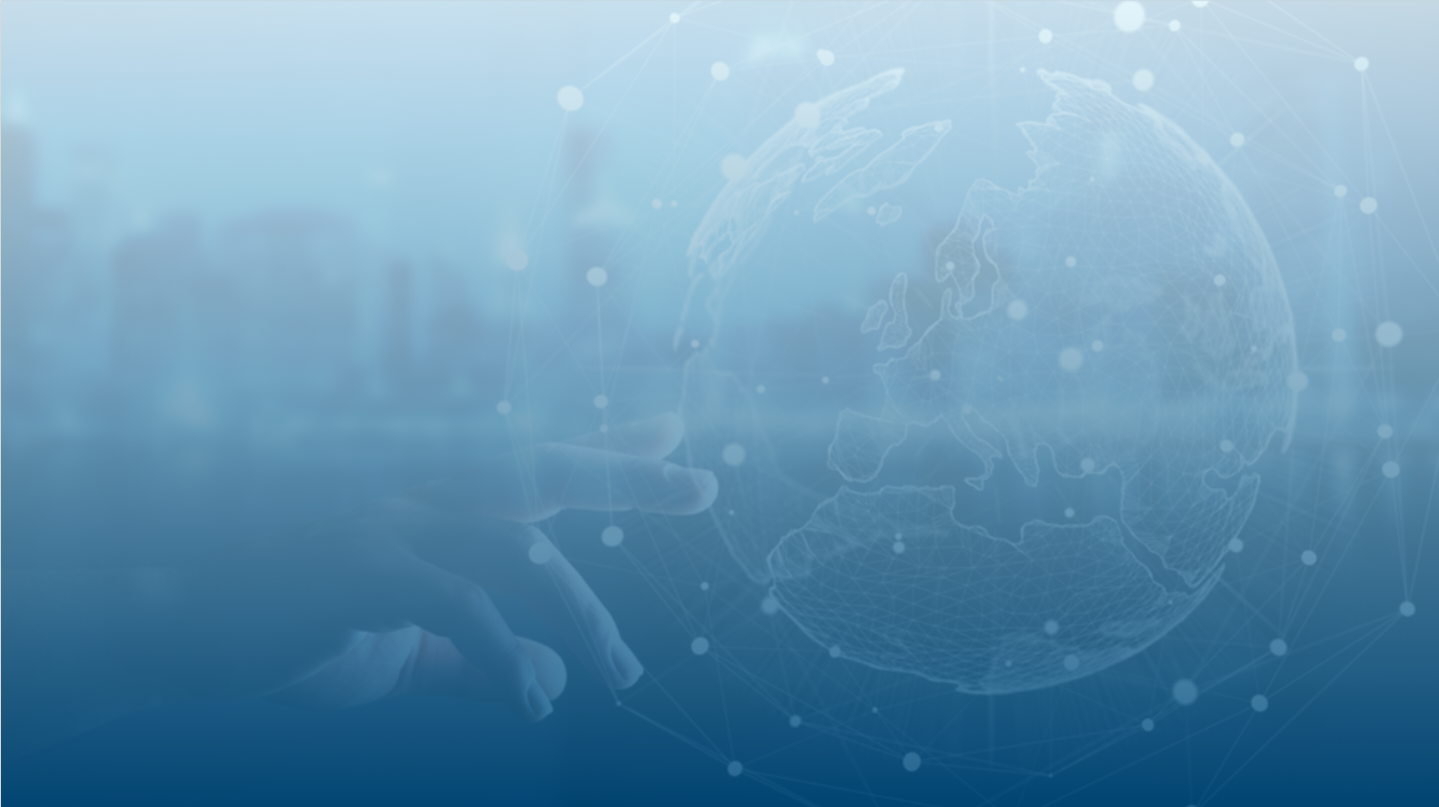 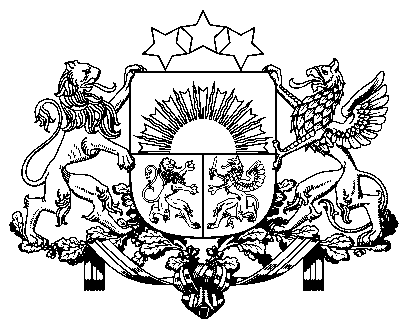 Politikas īstenošana: Koncepts
Viedāenerģētika
Viediemateriāli
Biomedicīna
Bioekonomika
IKT
RIS3
DATOS BALSTĪTA NĀCIJA CAUR VIEDO SPECIALIZĀCIJU
INVESTĪCIJU PIEEJA
Stratēģiska inovācijas ekosistēmu attīstība
VIEDĀ PILSĒTA             VIEDIE MATERIĀLI             BIOMEDICĪNA
EKOSISTĒMAS
Politikas īstenošana: Stratēģiskās ekosistēmas
STRATĒĢISKO EKOSISTĒMU IDENTIFICĒŠANA UN  ATTĪSTĪŠANA
STIPRO PUŠU ANALĪZE
ZINĀŠANU MANTOJUMA APZINĀŠANA
NĀKOTNES POTENCIĀLA IZVĒRTĒJUMS
UZŅĒMUMU IDENTIFICĒŠANA UN KARTĒŠANA
EIROPAS NĀKOTNES PRIORITĀŠU ANALĪZE
JAUNA INVESTĪCIJU PIEEJA
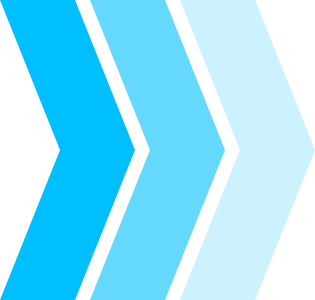 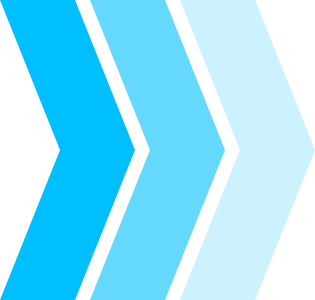 BIOMEDICĪNA
VIEDIE MATERIĀLI
VIEDĀ PILSĒTA
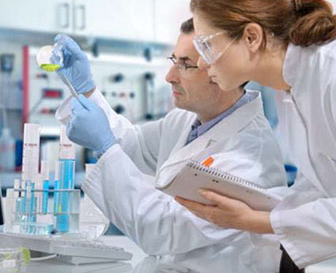 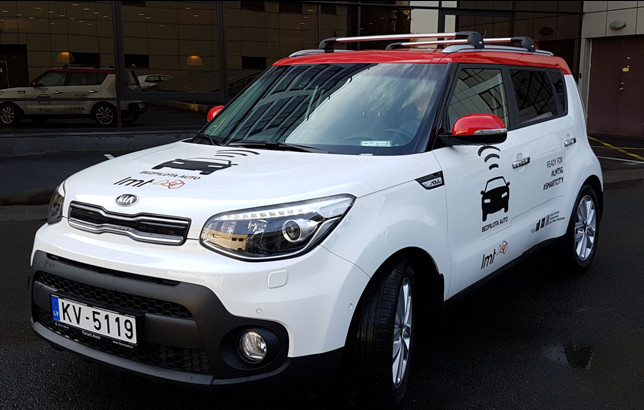 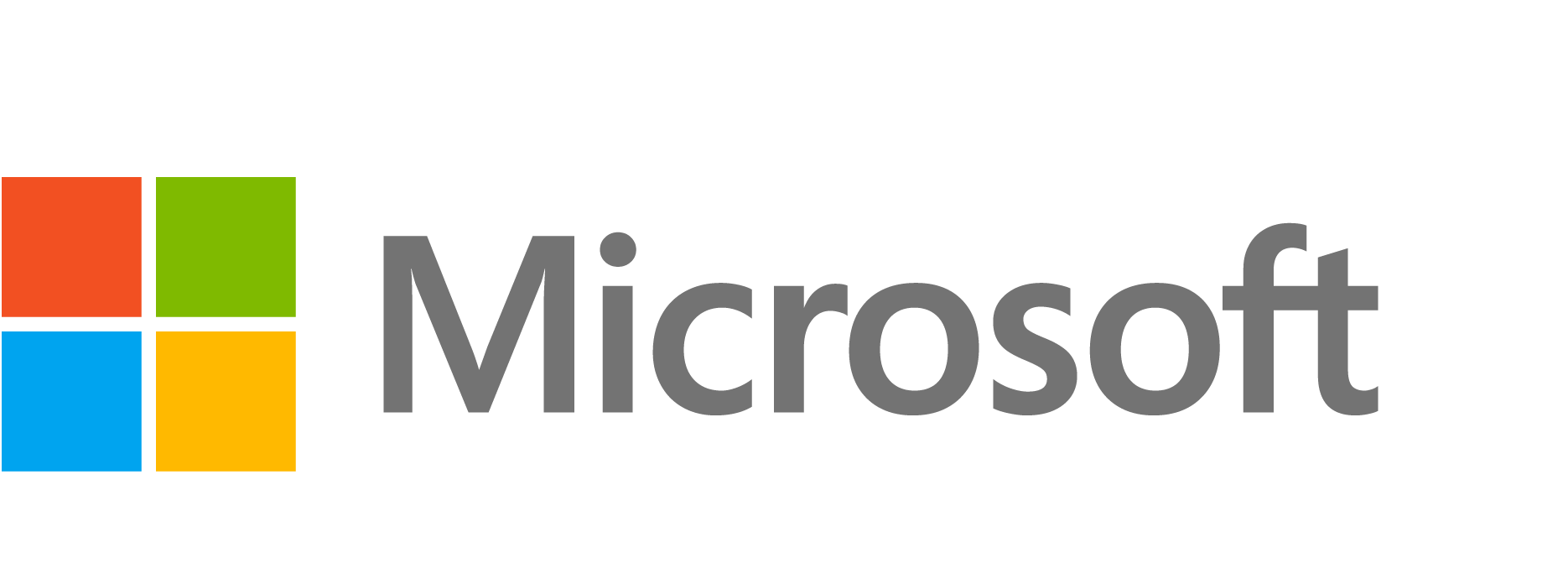 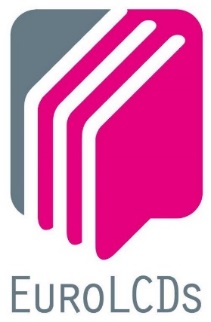 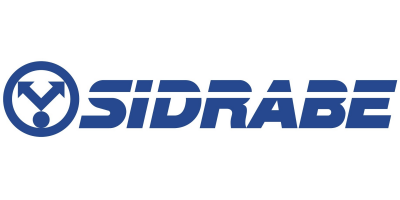 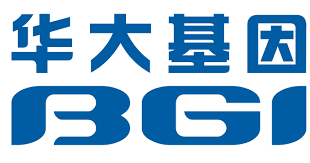 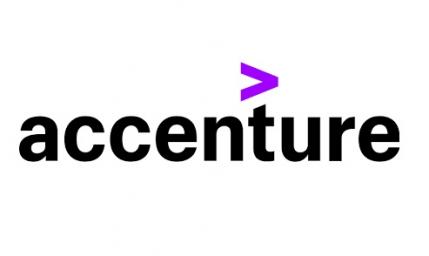 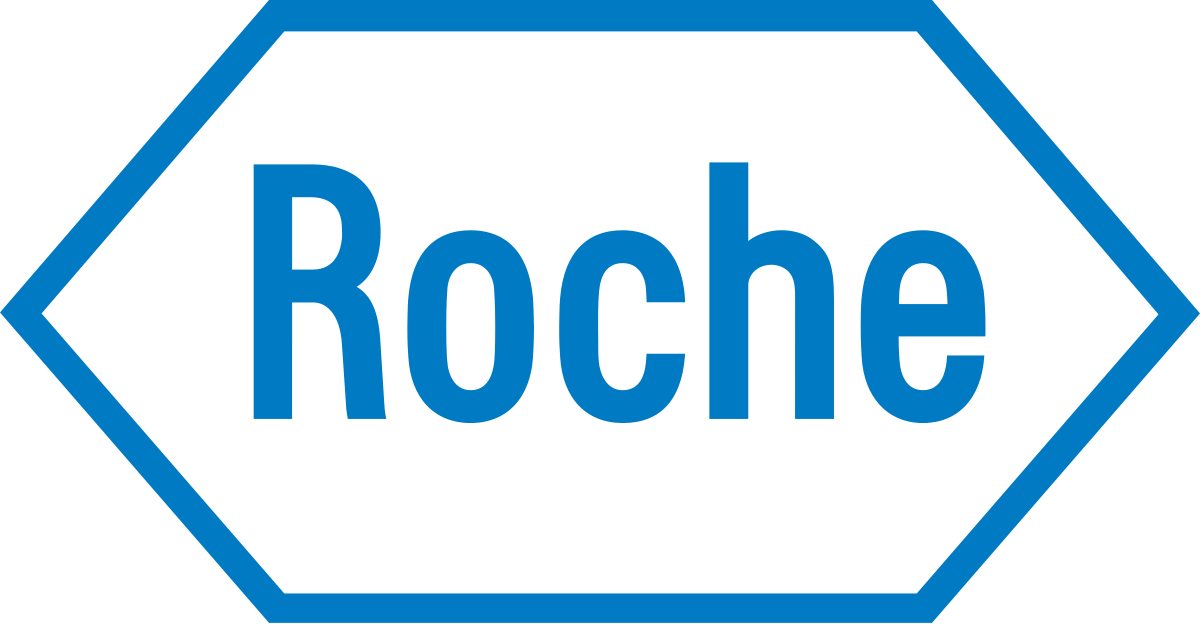 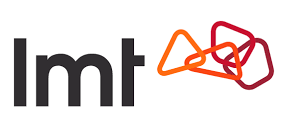 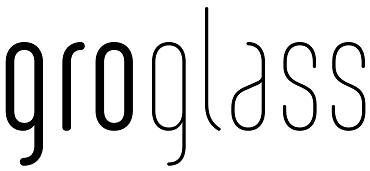 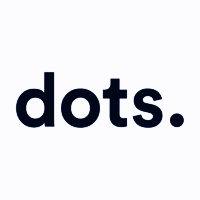 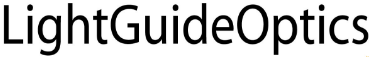 «OPEN INNOVATION TEST BED» IZVEIDE LATVIJĀ
PILOTPROJEKTS GĒNU ANALĪZES UN LIELO DATU IZMANTOŠANAI
LATVIJAS INTELIĢENTO TRANSPORTA SISTĒMU (ITS) ASOCIĀCIJA
STARPTAUTISKI SADARBĪBAS PARTNERI – 
PĒTNIECĪBA, KOMERCIJA, PIEREDZE
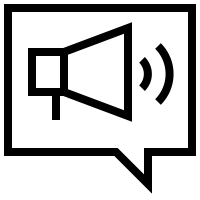 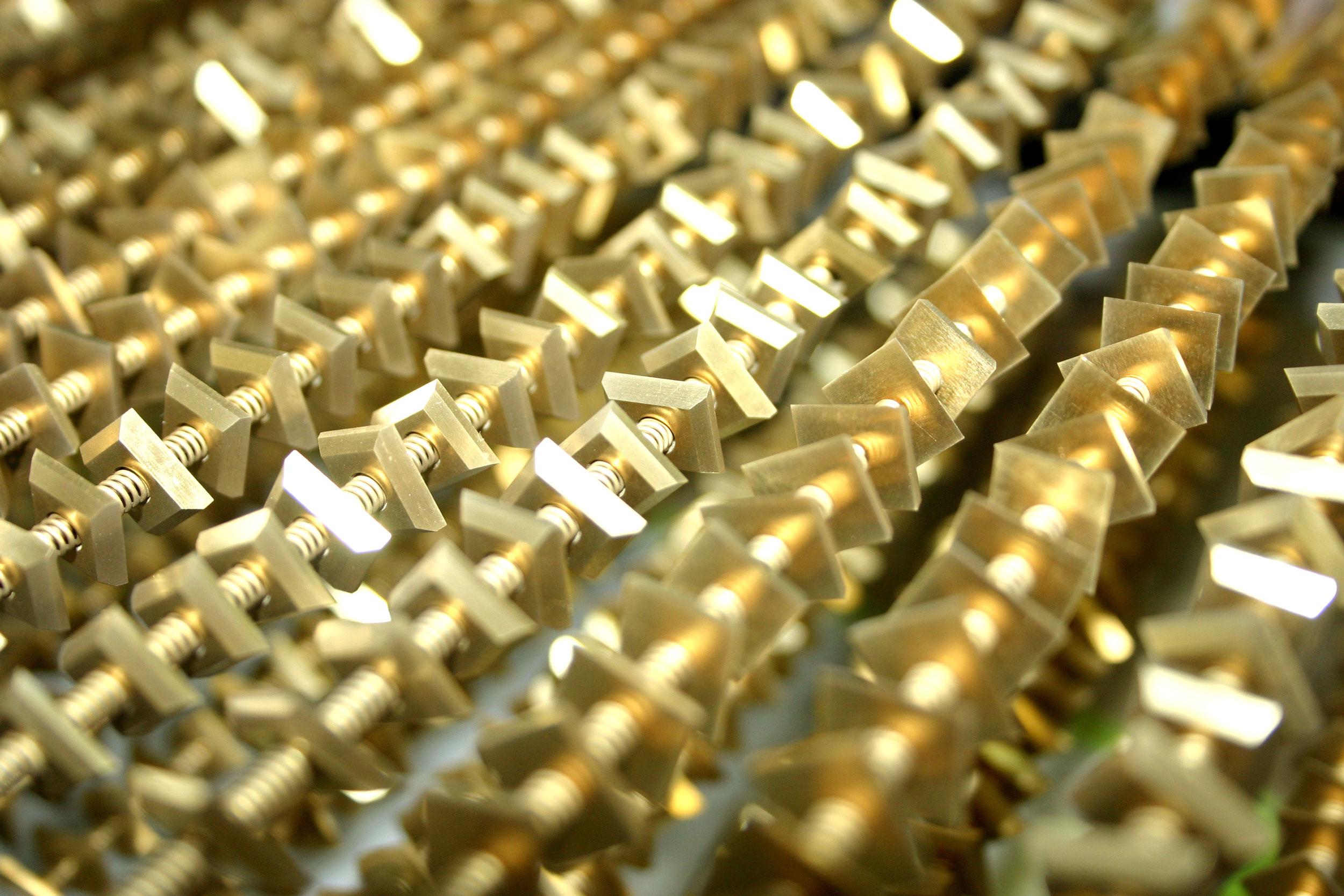 Politikas īstenošana: LUMIC piemērs
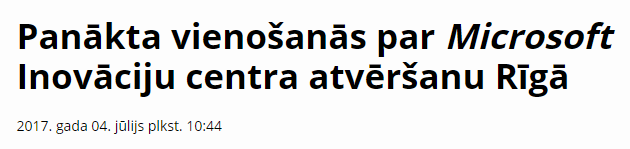 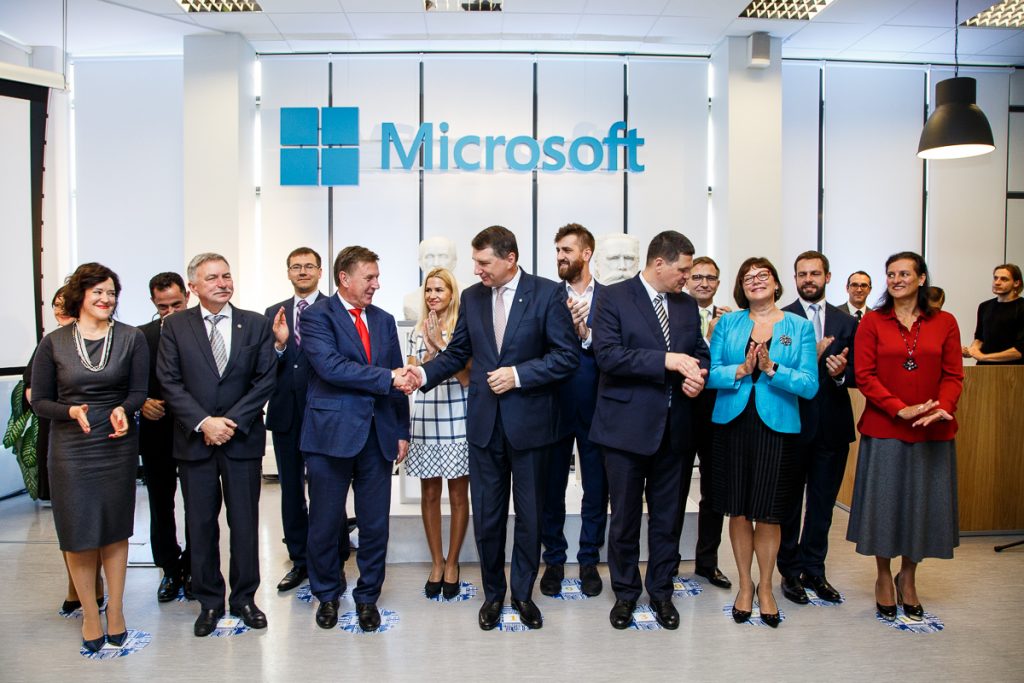 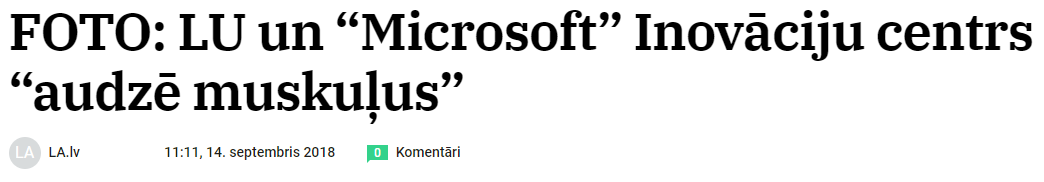 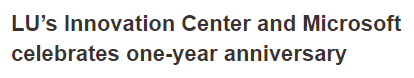 DATU EZERA IZVEIDE VĒŽA PROGNOZĒŠANAI

BEZPILOTA AUTO IZMĒĢINĀJUMU TRASE
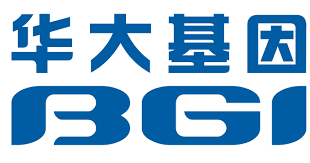 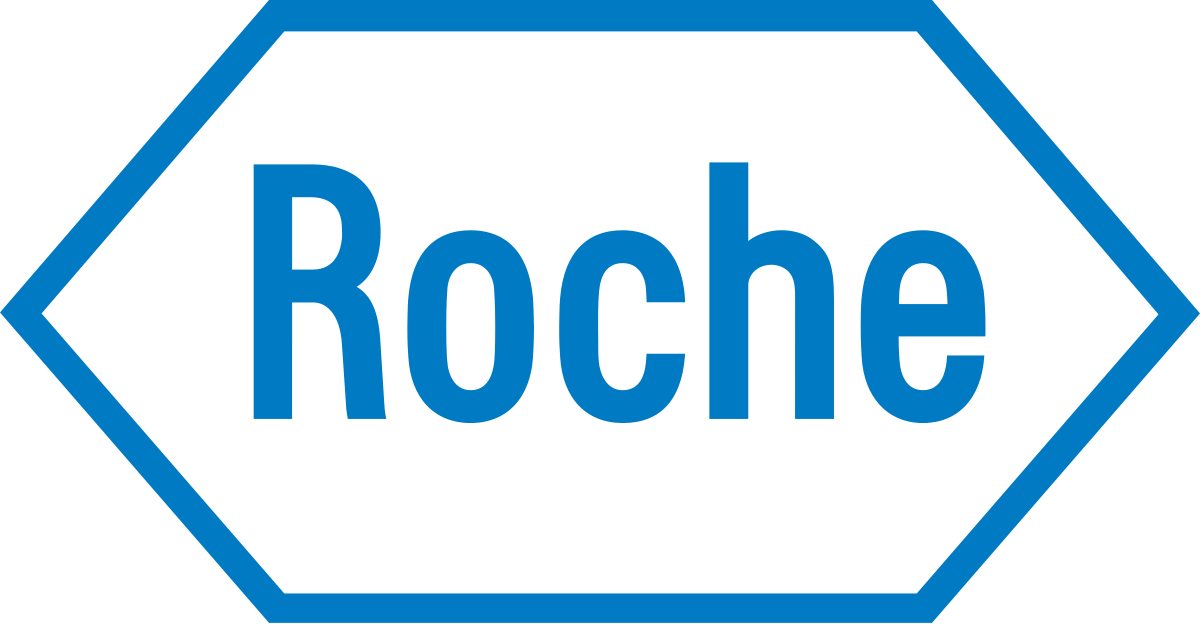 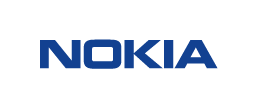 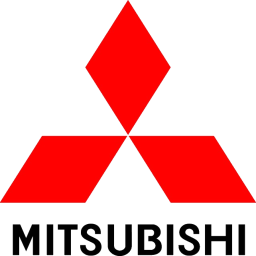 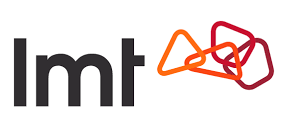 Avots: lumic.lu.lv
[Speaker Notes: http://www.liaa.gov.lv/en/news/lus-innovation-center-and-microsoft-celebrates-one-year-anniversary]
Politikas īstenošana: IUF piemērs
IZCILO UZŅĒMUMU FORUMS
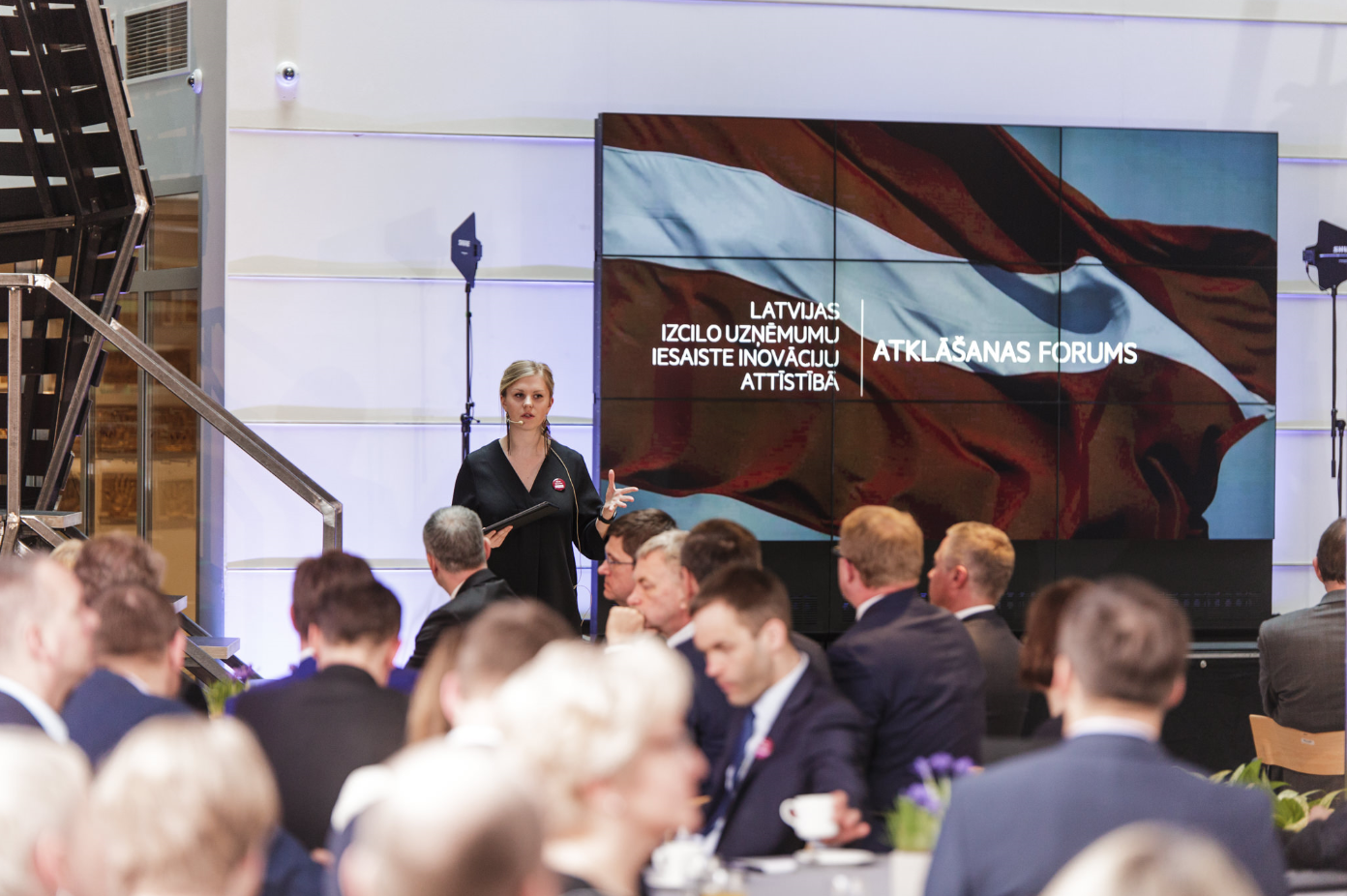 INOVĀCIJAS KOPRADES VIRZIENI
VIEDĀS KOKA MĀJAS

VĒJA PARKI 

BIORAFINĒŠANA UN ENERĢĒTIKA 

IOT / LIETU INTERNETS

JAUNĀS TEHNOLOĢIJAS / LIELIE DATI, MĀKSLĪGAIS INTELEKTS, MAŠĪNREDZE
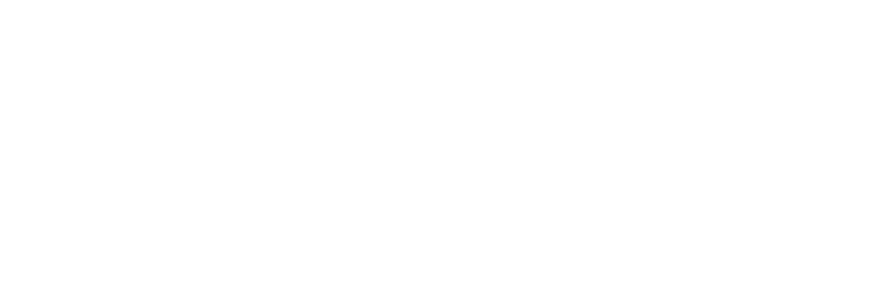 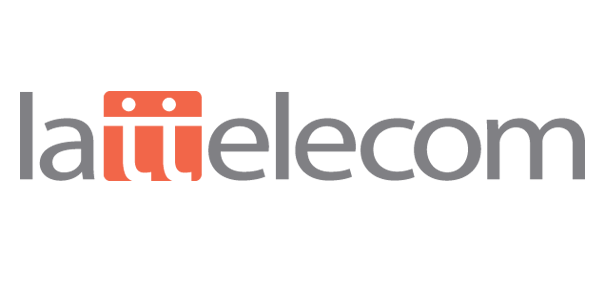 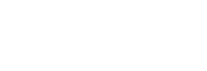 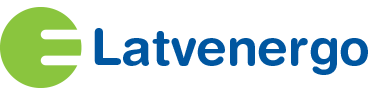 [Speaker Notes: http://www.liaa.gov.lv/en/news/lus-innovation-center-and-microsoft-celebrates-one-year-anniversary]
Valsts investē inovācijā
Latvijas Inovāciju un tehnoloģiju atbalsta fonds
EK vidusposma izvērtējums «Horizon 2020»: līdz 2030.gadam katrs ieguldītais 1 EUR ģenerēs papildus 6-8,5 EUR
(Eiropas Komisija, 2017)

7.Ietvarprogramma pētniecībai un inovācijai: katrs ieguldītais 1 EUR piesaistījis papildus 11 EUR
(Fresco, Martinuzzi and Wiman, 2016)

335 miljoni USD, ko 10 gadu periodā ASV Valsts veselības institūti investēja klīniskajos pētījumos, radīja 15,2 miljardus USD ieņēmumus
(Johnston et al., 2006)

Katrs 1 USD, ko ASV valdība investēja Cilvēka Genoma projektā, ģenerēja papildus 141 USD ASV ekonomikai
(Tripp, and Grueber, 2011)
6-8,5x
Saeimas 2018.gada 21.jūnija paziņojums
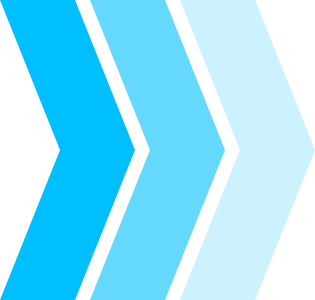 10x
Sākot ar 2021.gadu
    Budžeta finansējums: 50 milj. EUR katru gadu
    Līdzvērtīgs privātā sektora investīciju apjoms
    Projektu atbalsts: fokuss uz TRL 4-8
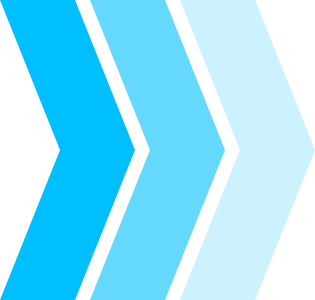 44x
Uzņēmumu pasūtīta pētniecība
    Pētniecisko izstrādņu komercializācija un
    spin-off izveide
    Investoru piesaiste P&A&I finansēšanai
    Līdzfinansējums LV projektiem ES P&A 
    programmās
140x
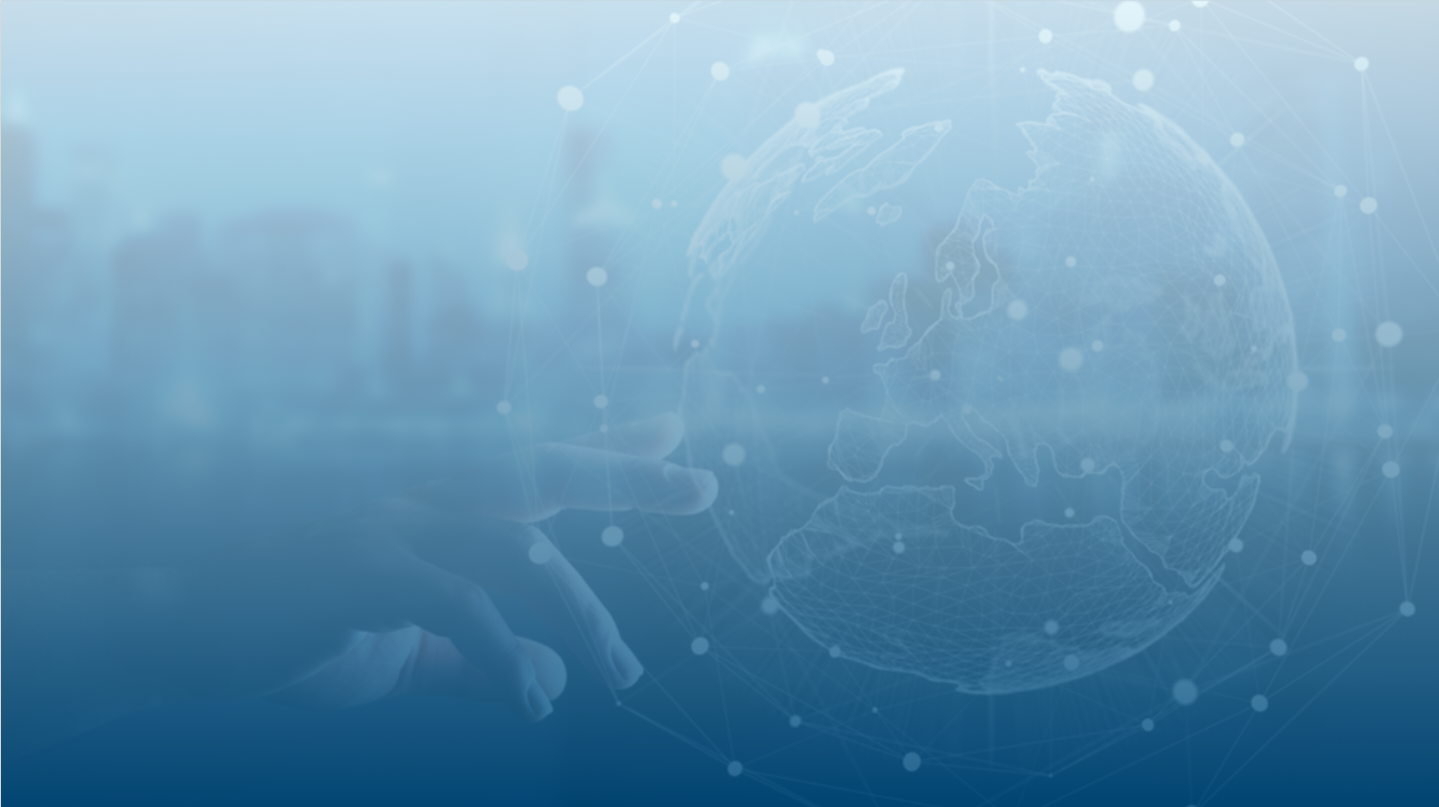 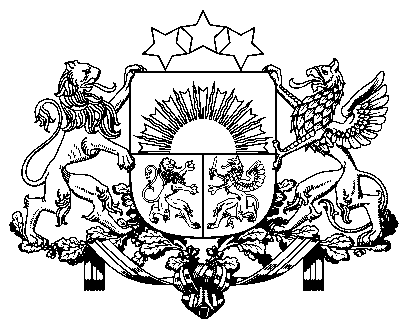 Paldies!
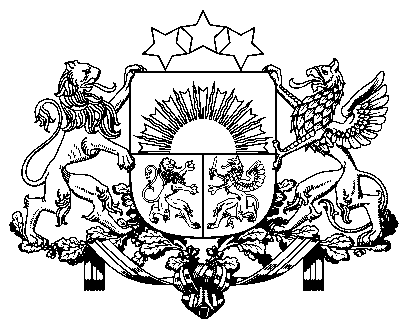 Jaunuzņēmumu vides pilnveidošana: dialogs ar ekosistēmu
Akseleratori
Riska kapitāla fondi
Biznesa eņģeļi
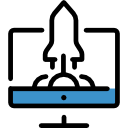 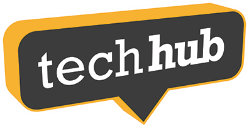 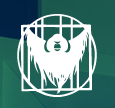 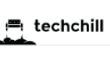 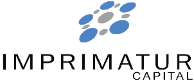 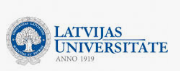 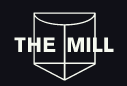 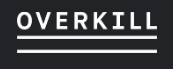 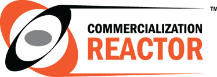 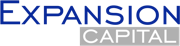 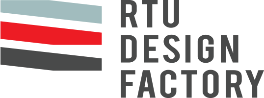 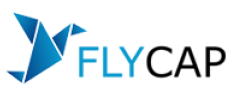 € 218 M
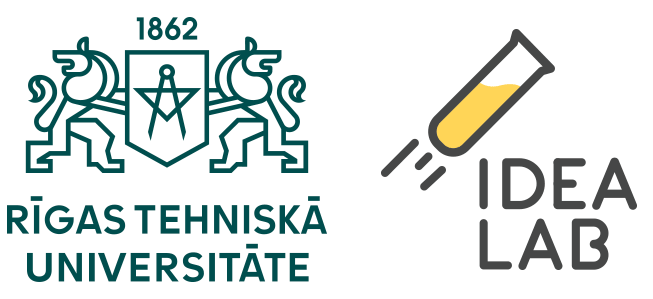 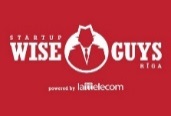 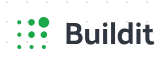 350
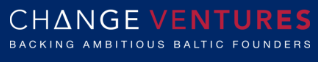 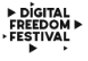 Piesaistītās investīcijas
jaunuzņēmumi
Jaunuzņēmumu ekosistēma
51%
Investīcijas IKT jomā
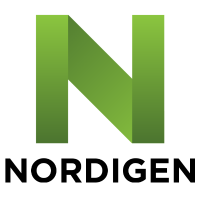 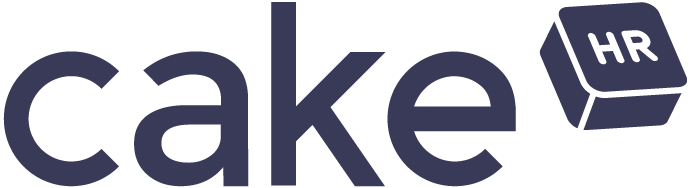 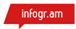 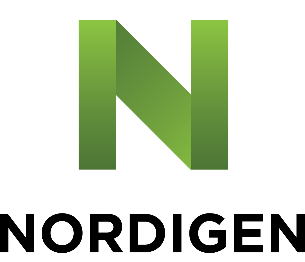 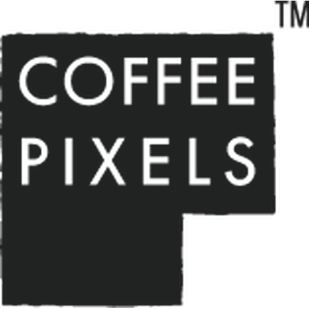 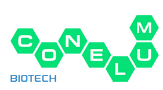 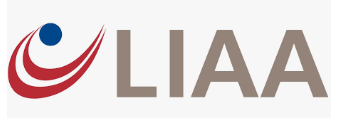 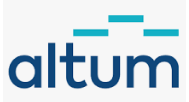 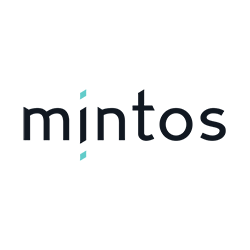 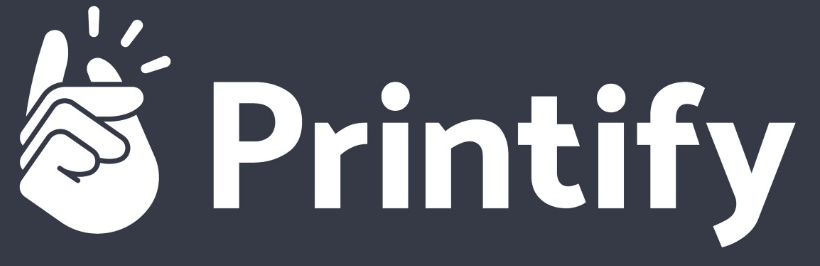 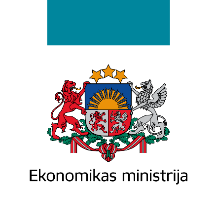 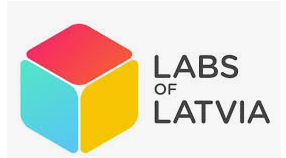 € 75 M
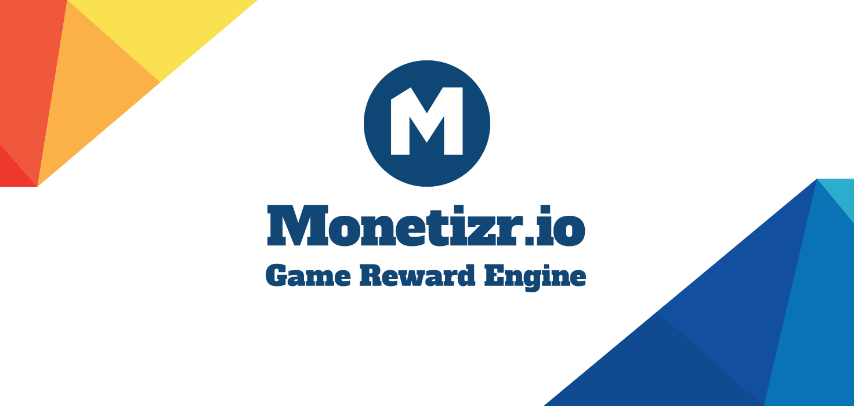 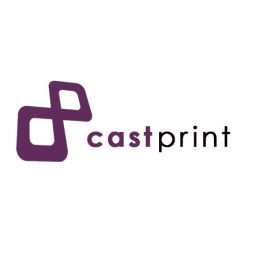 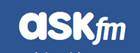 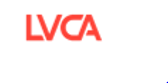 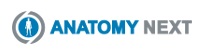 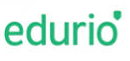 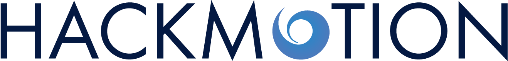 Publiskais līdzfinansējums riska kapitālam
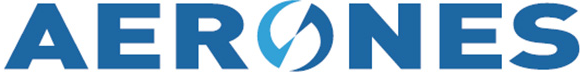 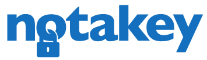 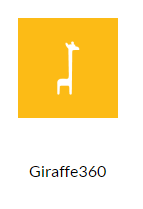 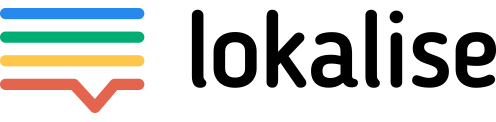 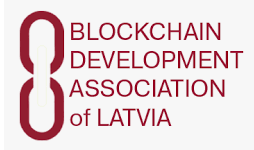 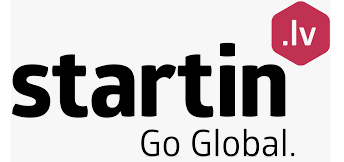 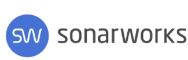 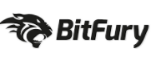 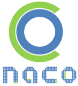 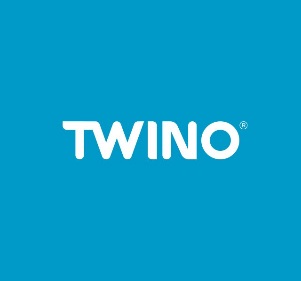